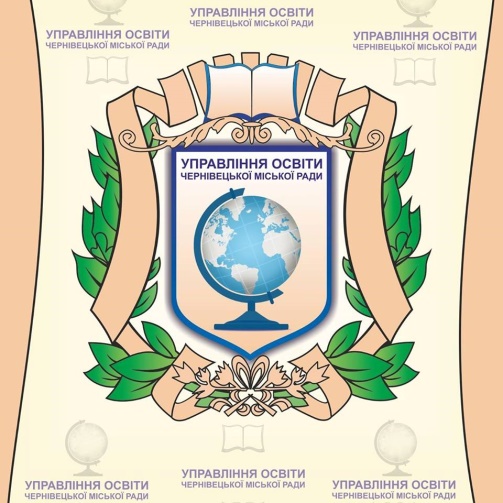 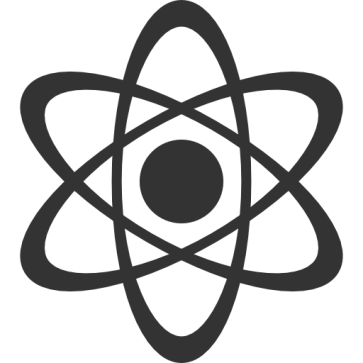 ІІ віртуальна науково-практична конференція «Талант  та елітарність»
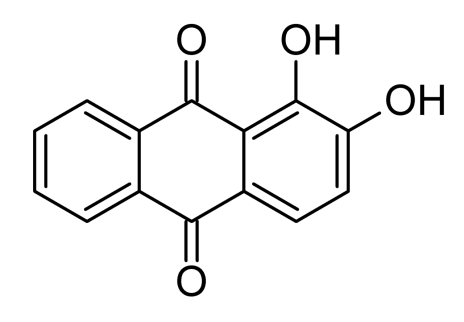 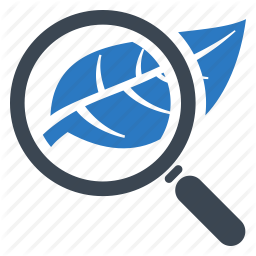 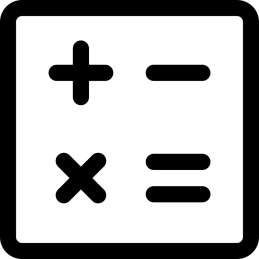 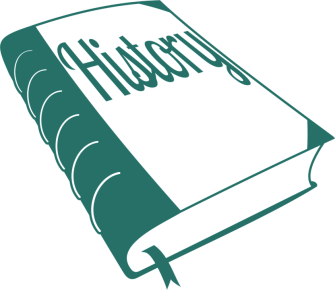 НАЗВА РОБОТИ
(назва секції)
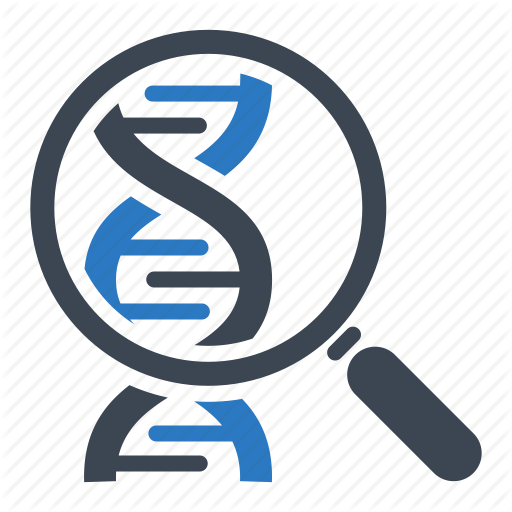 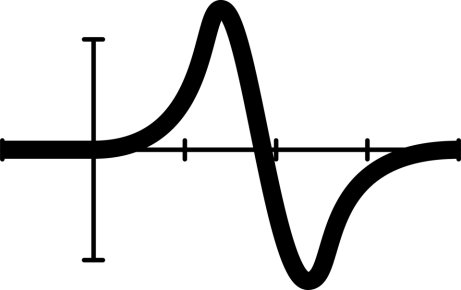 Інформація про автора
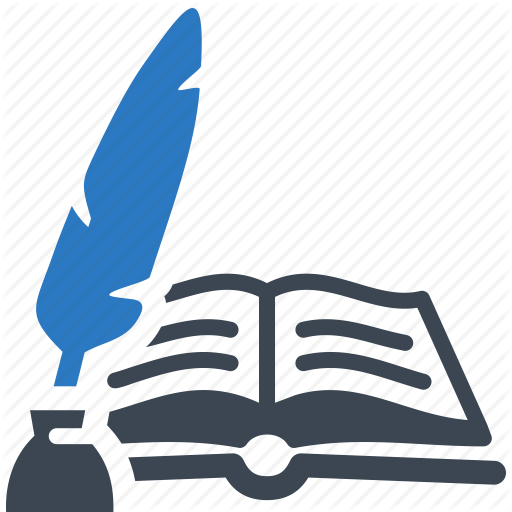 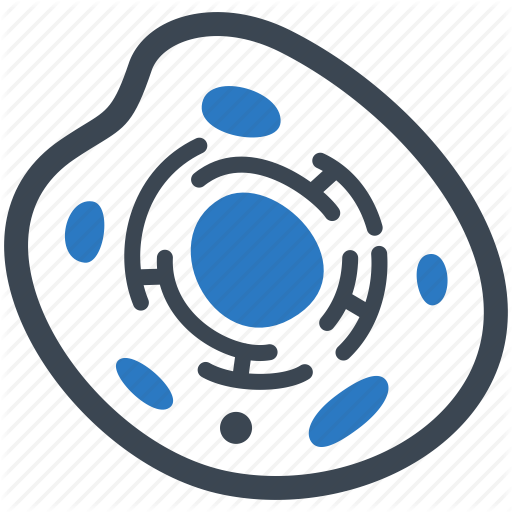 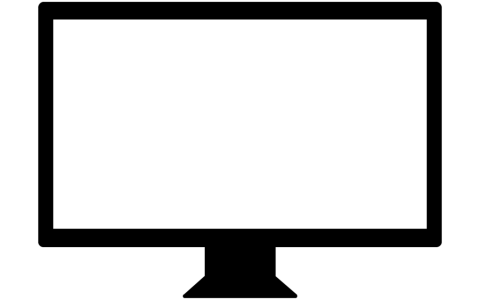 ІІ віртуальна науково-практична конференція «Талант та елітарність»
Чернівці – 2019 рік